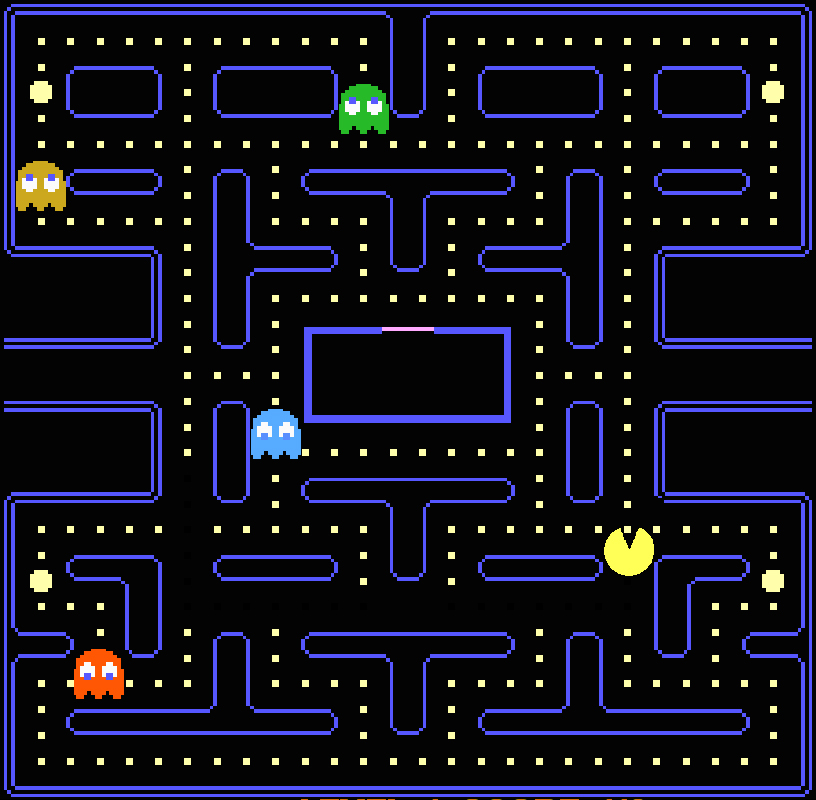 pac-man
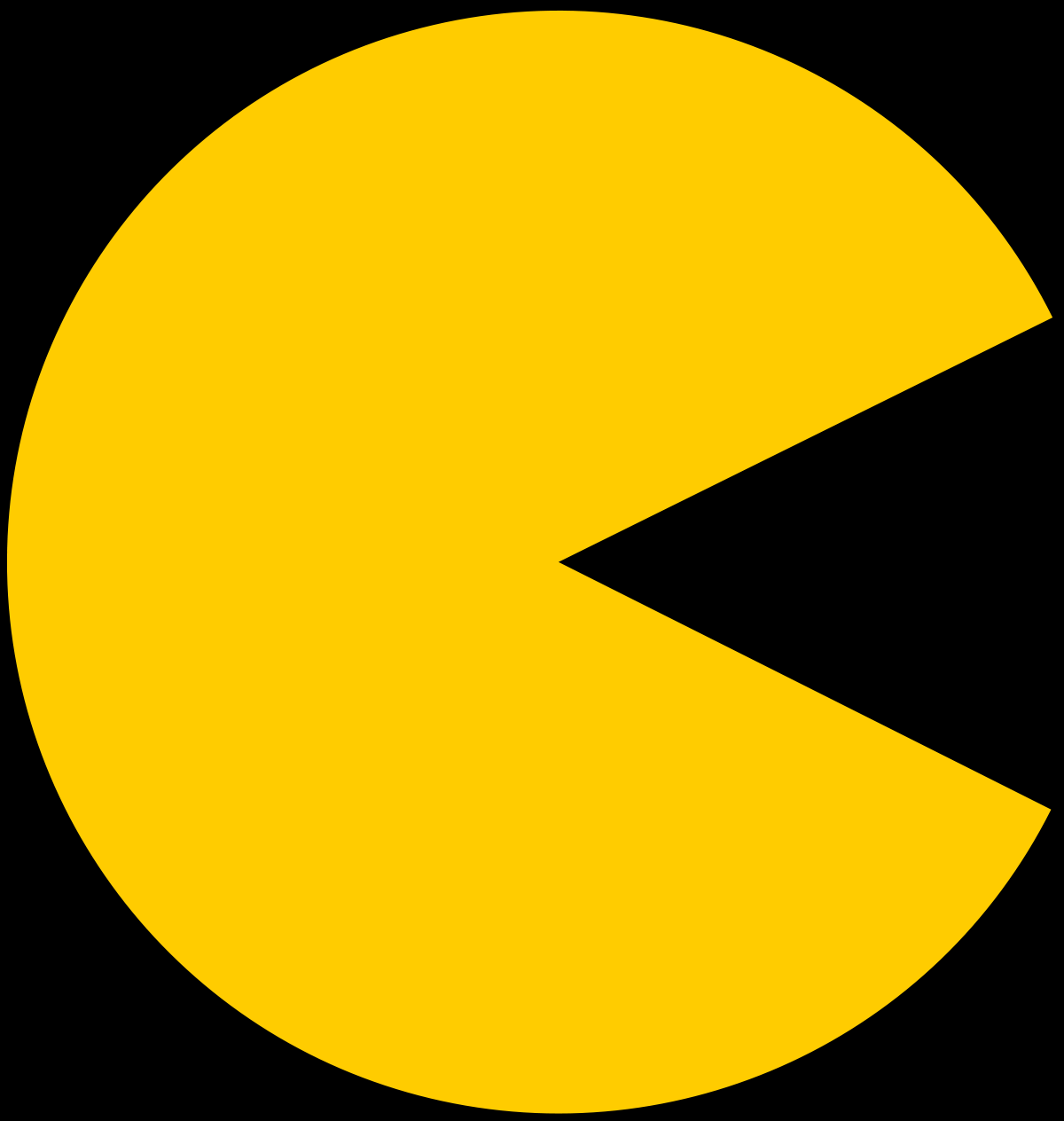 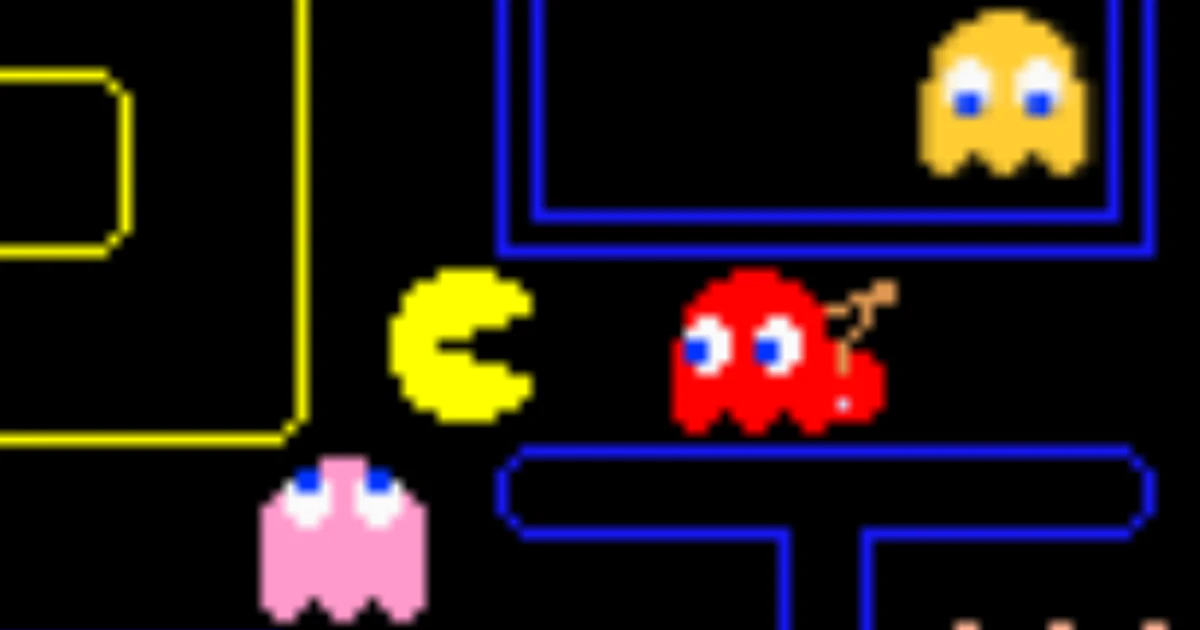 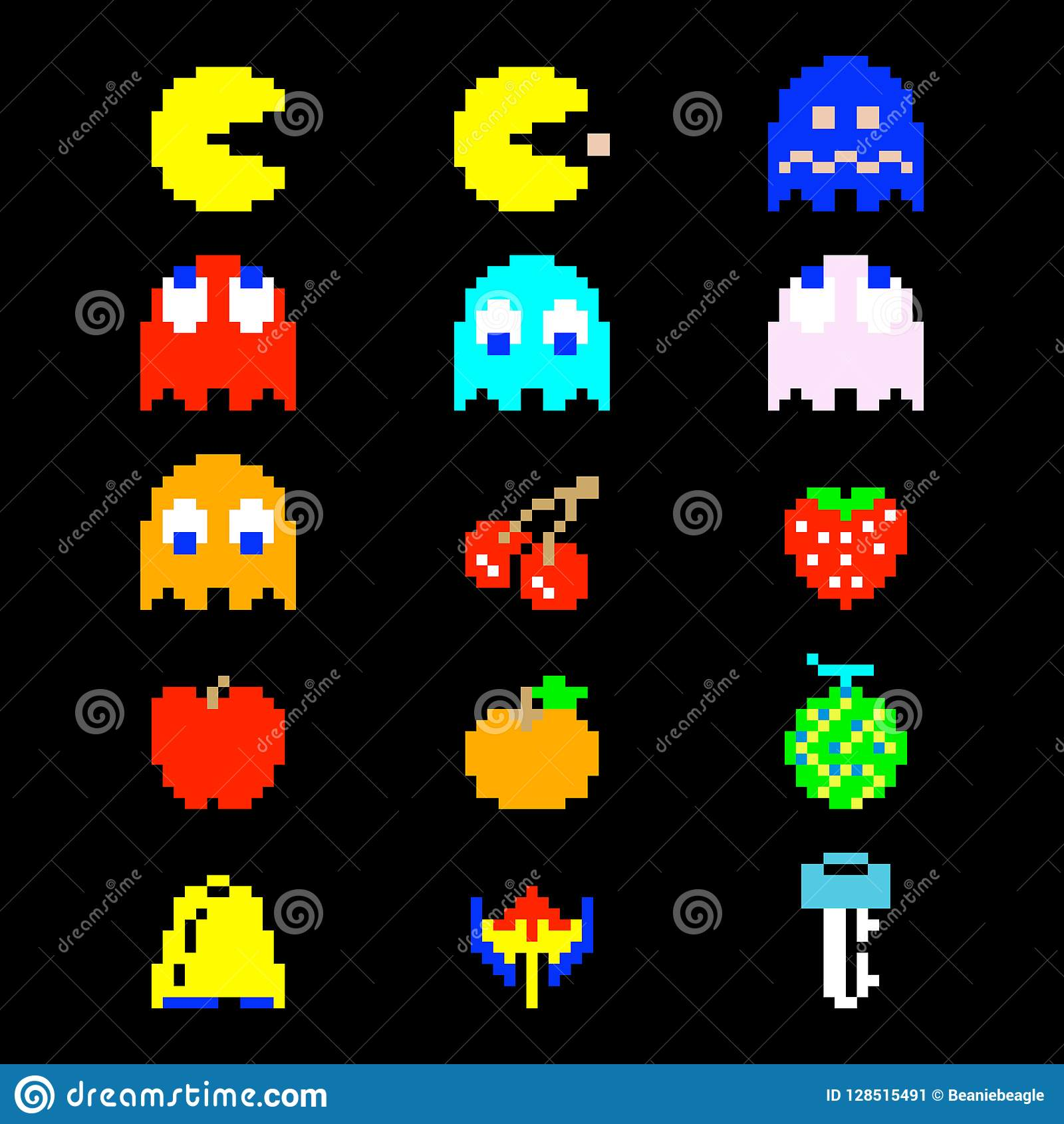 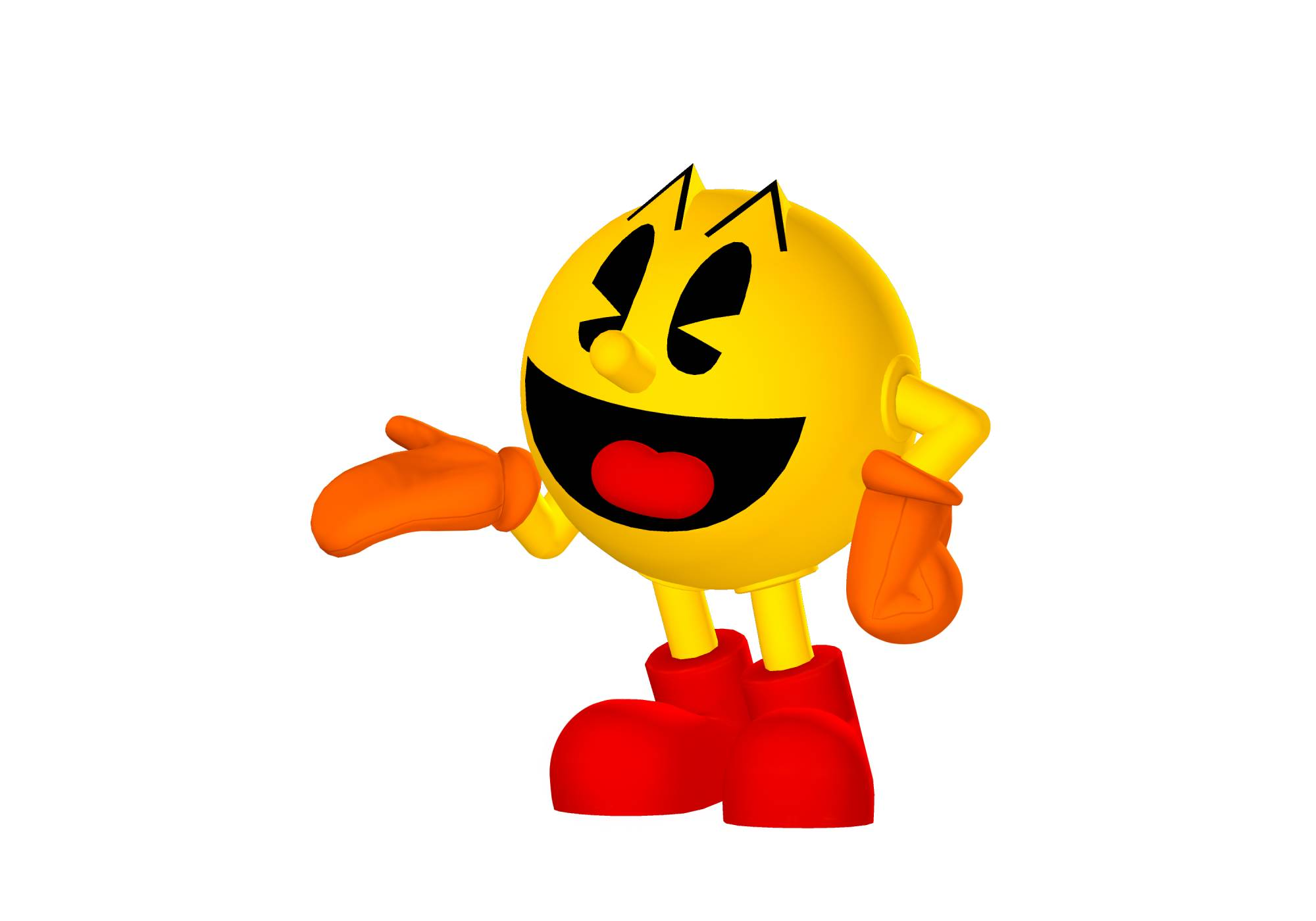